МБОУ «СОШ №1 им.Героя Советского Союза Каманина Н.П.» г. Меленки
Луна- естественный спутник Земли
5 класс

Учитель: Е.С. Бушуева.
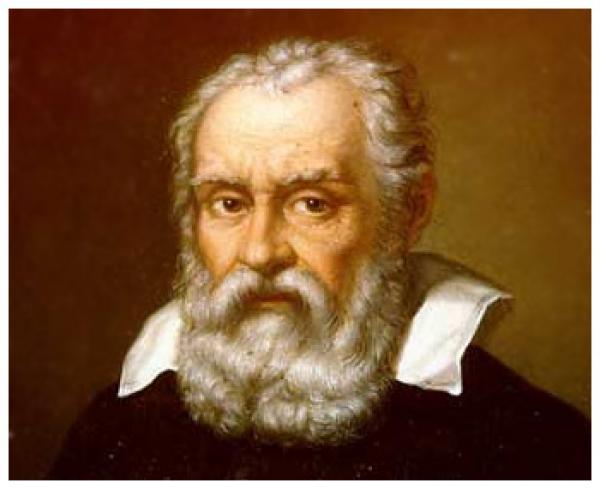 В 1610 г. Галилей впервые посмотрел на Луну в телескоп.
Более 400 лет пополняются знания о подробностях её строения.
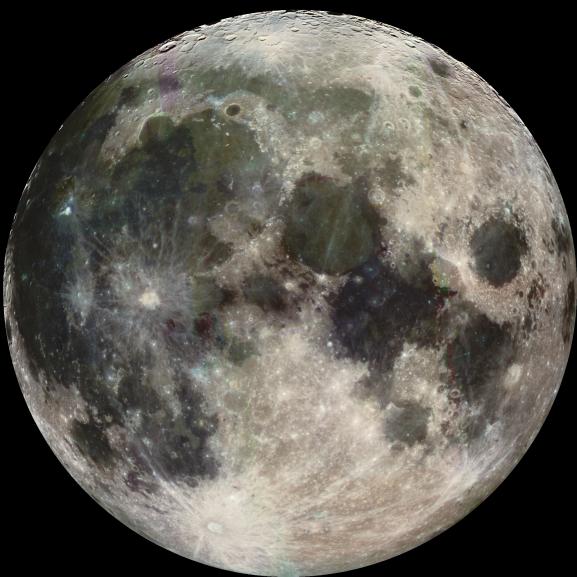 Невооруженным взглядом на поверхности Луны можно увидеть тёмные пятна. Их назвали лунными морями и океаном. До исследований Луны люди думали, что они заполнены водой. Сегодня учёные точно знают, что в лунных морях и океане воды нет.
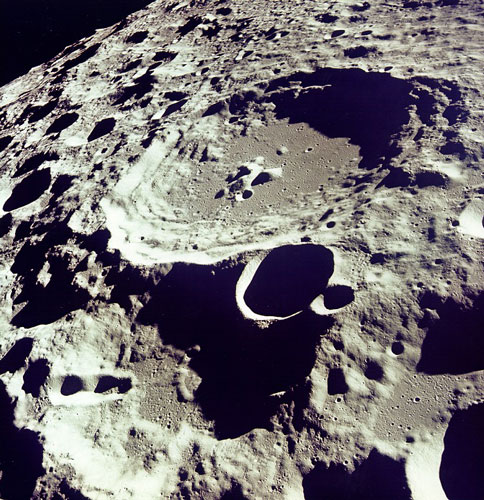 Лунный пейзаж составляют также многочисленные горы, горные цепи, трещины. 
Поверхность Луны покрыта большими круглыми впадинами- кратерами. Диаметр кратеров достигает 500 км. 
Кратеры образуются из-за столкновения небесных тел с поверхностью Луны, так как Луна не окружена атмосферой.
Движение Луны
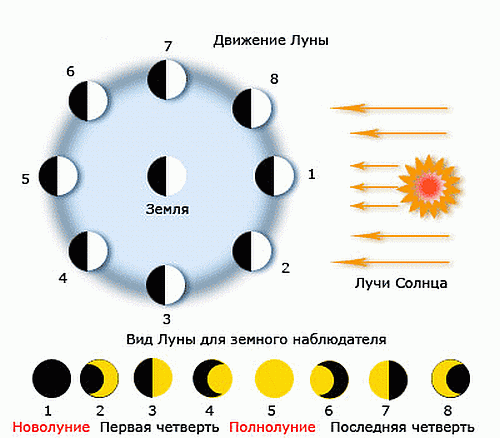 Луна, как и Земля, самостоятельно не светится. Её освещает Солнце.
Луна вращается вокруг Земли и меняет свой вид, в зависимости от положения по отношению к Солнцу.
Постоянные изменения вида Луны называют лунными фазами. Они повторяются каждые 29,5 суток.
Движение Луны
Полнолуние-вся сторона, обращенная к Земле, освещена Солнцем.
Новолуние- сторона, обращенная к Земле, не освещена Солнцем.
Луна вращается вокруг своей оси. Происходит смена дня и ночи.
День на Луне длится 14 земных суток, ночь- примерно столько же.
Один полный оборот вокруг своей оси Луна совершает за 27, 3 суток.
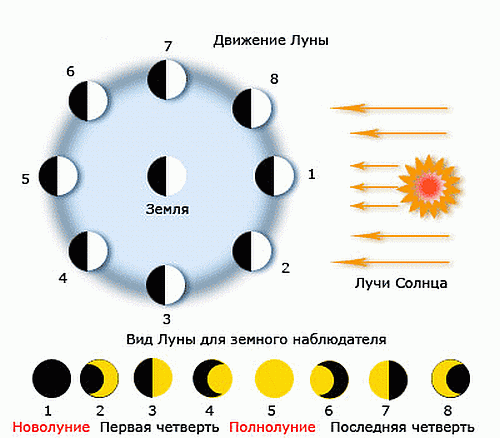 Как определить в какой фазе находится луна?
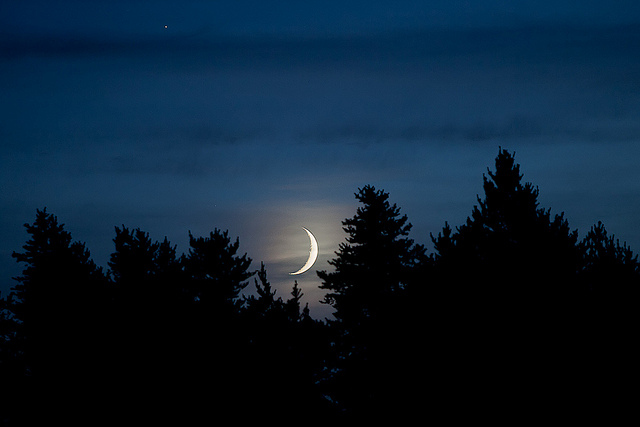 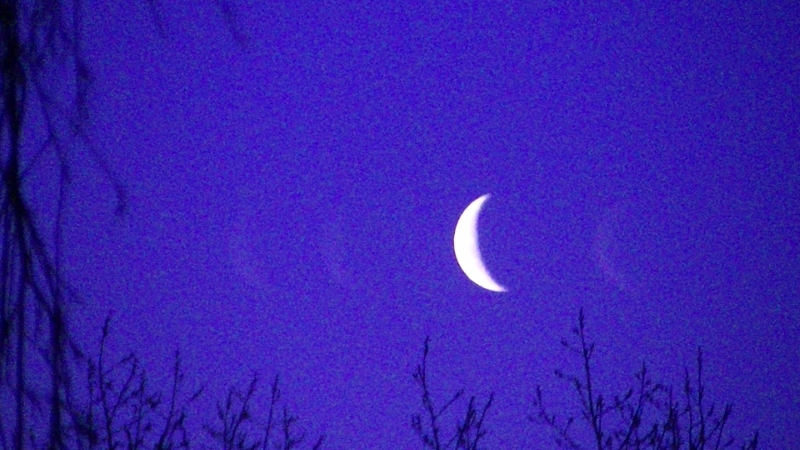 Если серп Луны похож на букву «С»- Луна «стареет», уменьшается, впереди новолуние.*
Если, мысленно присоединив к серпу Луны палочку, мы получим букву «Р»,- Луна «растёт», впереди полнолуние.*
*- для жителей Северного полушария
Исследование Луны
12 сентября 1959 г. на поверхность Луны опустился искусственный аппарат-зонд, созданный учёными нашей страны.
	20 июля 1969 г. на Луне побывал первый человек, американский астронавт Нил Армстронг.
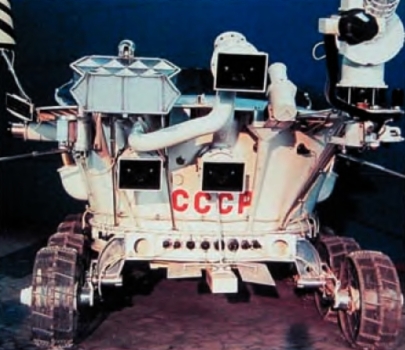 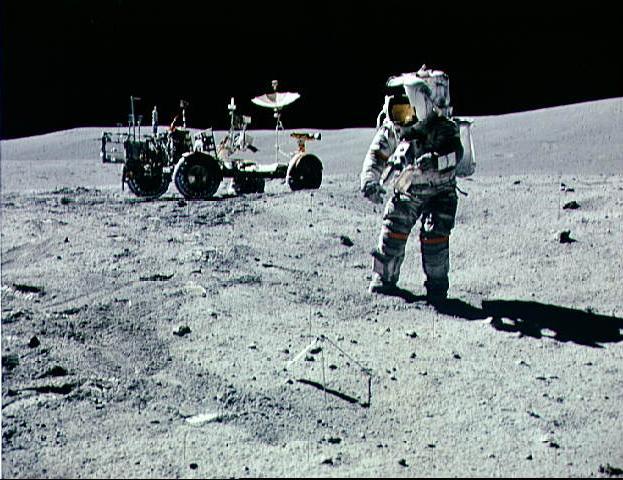 Подумай!
Расстояние от Луны до Земли 380 000 км. Успеете ли Вы сделать перелёт туда и обратно за время осенних каникул? Если корабль летит со скоростью 2 500 км/ч? Сделайте необходимые расчёты.
Домашнее задание
§4, вопросы.;
№15, 16 в рабочей тетради.